Click to delete before Printing plate!
Click to delete before Printing plate!
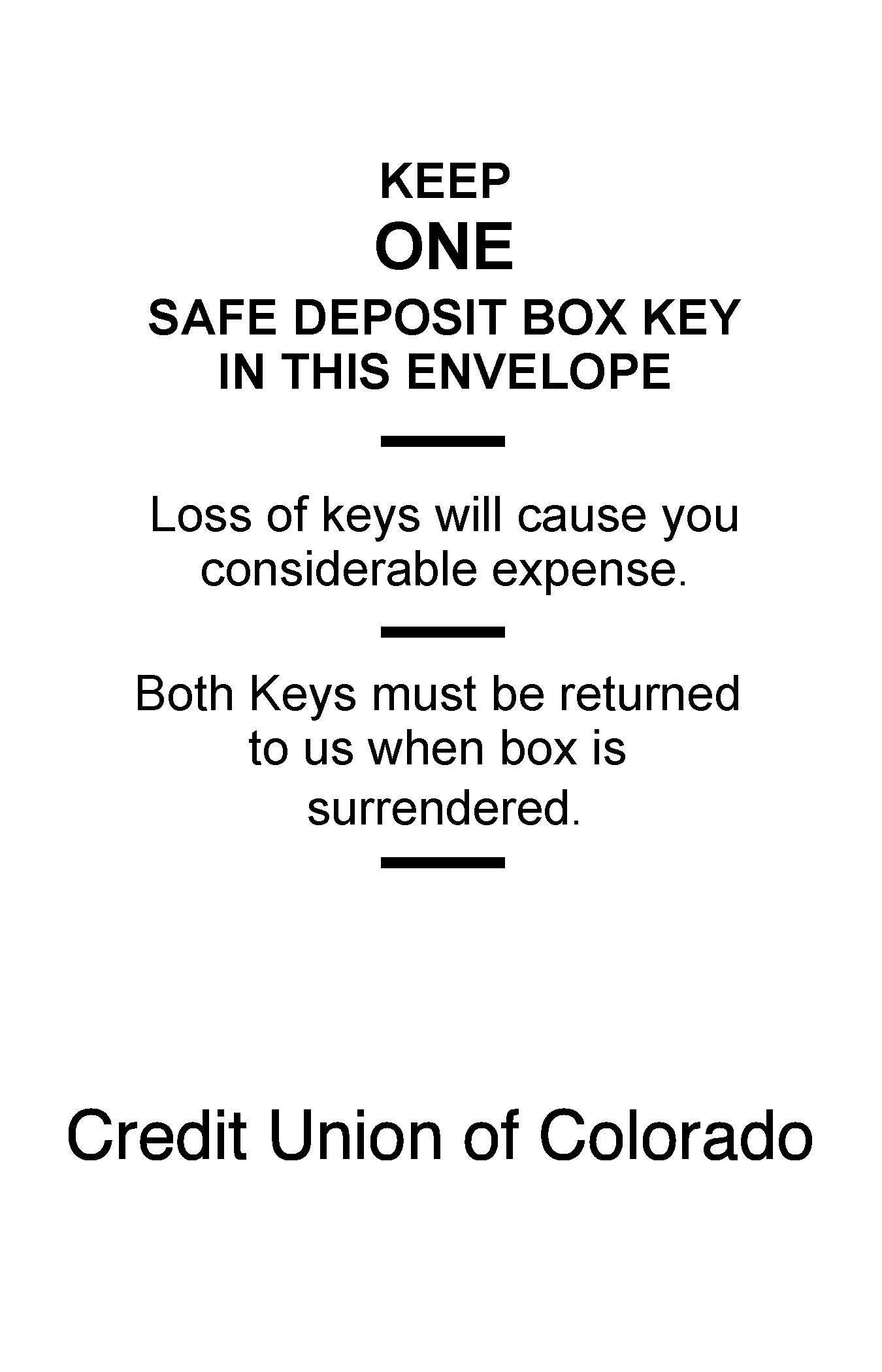 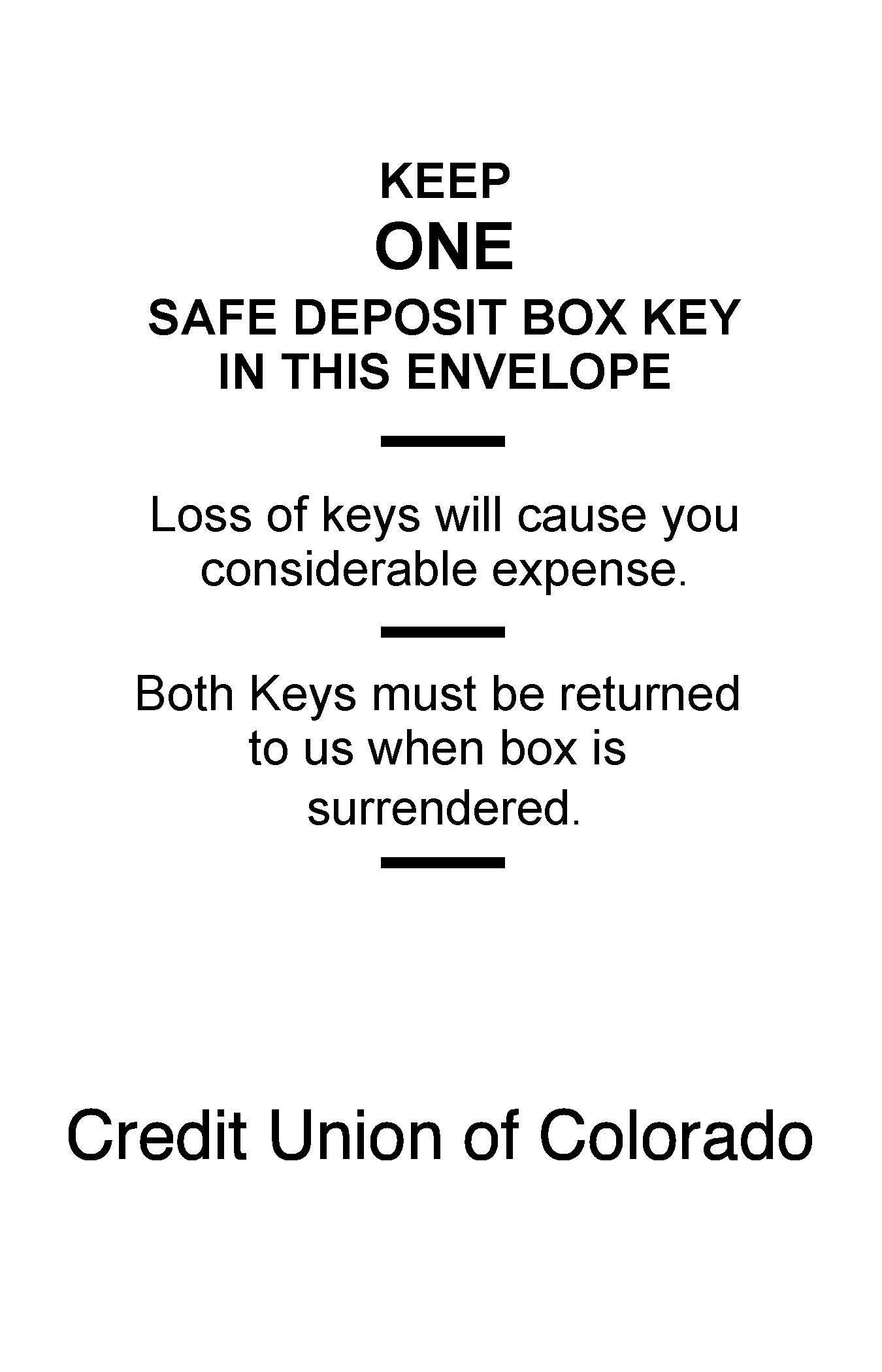 # 2016
# 2016